2013 - 2014  учебный  год
Анализ работы городского методического объединенияучителей-логопедовг. Троицк  г. Москва
Руководитель ГМО  Теленченко Т.А.
Методическая тема:   Формирование лексико-грамматических компетенций у детей старшего дошкольного возраста с ОНР в условиях повышения качества коррекционно-педагогического процесса.
Цель работы ГМО:  Повышения уровня теоретической, методической и психолого-педагогической компетентности учителей-логопедов дошкольных образовательных учреждений, формирование нового педагогического мышления.
Задачи
Темы заседаний 
методического объединения учителей-логопедов
Методичес кая гостиная
Круглый стол
ГМО учителей- логопедов
Выставки метод.
пособий
Видео- материалы
Анализ 
педагогического  состава ГМО
в 2013-2014 году:
Анализ работы 
подготовительных логопедических групп 
в МАДОУ  г. Троицка.
Результат  
Коррекционно-развивающей работы 
в выпускных группах:
Выводы
Поставленные задачи ГМО на 2013-2014 учебный год выполнены. Учителя-логопеды владеют ИКТ, свои выступления на ГМО сопровождают презентациями. 
Теоретические и практические заседания проходят на высоком уровне в различных формах (мастер-классы, методические и игровые гостиные, тренинги, круглые столы, речевые досуги и др.).
Тяжелые нарушения речи требуют более длительной коррекционной работы. После выпуска из детского сада 19 детей нуждаются в  дальнейшем логопедическом сопровождении.
Необходимость дальнейшего логопедического сопровождения выпускников ДОУ  сталкивается с недостаточностью  организации школьной логопедической службы.
Примерная методическая тема 
на 2014-2015 учебный год
Повышение качества коррекционного процесса в формировании 
фонетико-фонематической компетенции дошкольников
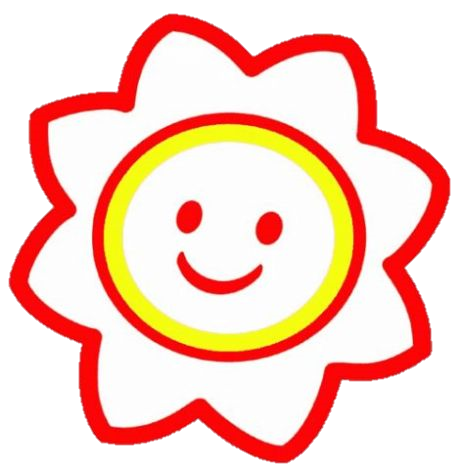